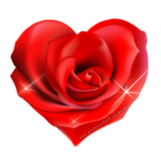 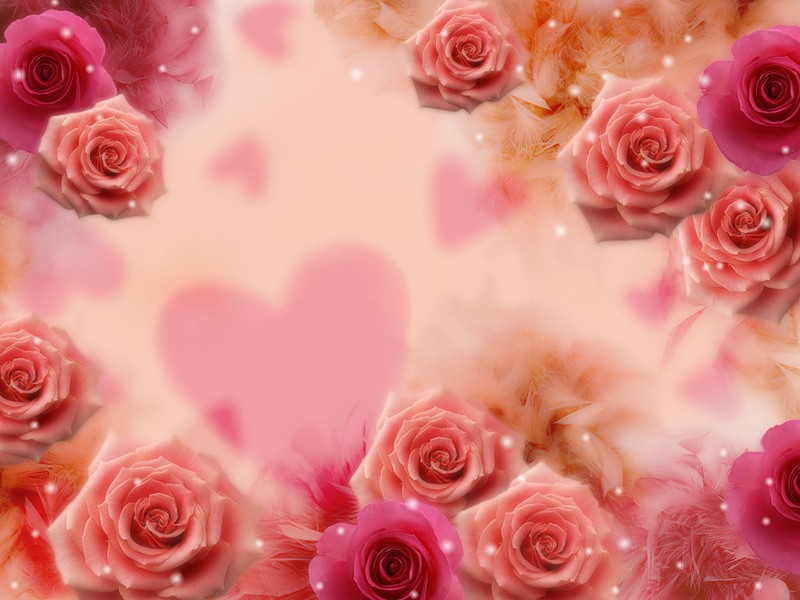 Среди весенних первых дней
8 Марта всех дороже.
На всей земле, для всех людей
Весна и женщины похожи.
Международный женский день
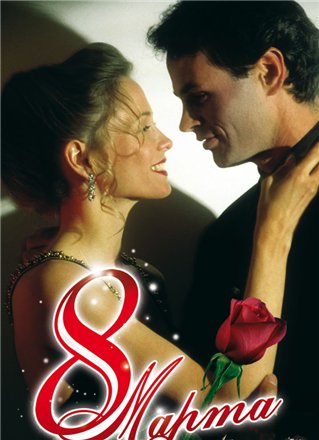 праздник, отмечаемый в ряде стран как «женский день». 
     Смысл, вкладываемый в это определение, варьируется от дня борьбы женщин за гражданские и социальные права до дня почитания всех женщин
Есть много праздников 
в стране, 
Но женский день отдан Весне, 
Ведь только женщинам подвластно 
Создать весенний праздник - лаской.
Нас март окутал, счастливый весьМы вечно будем, пока вы есть!
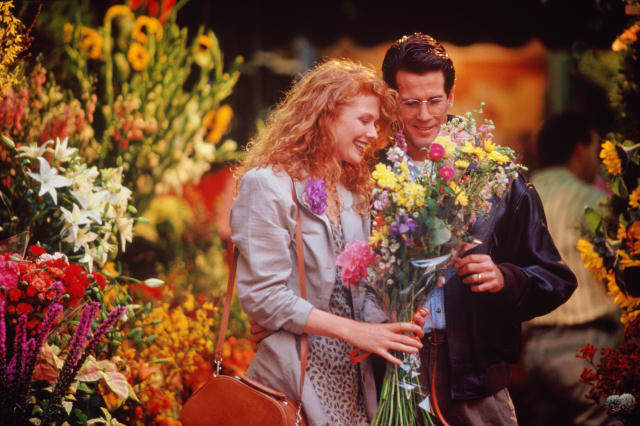 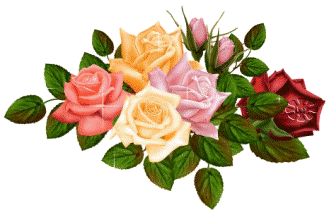 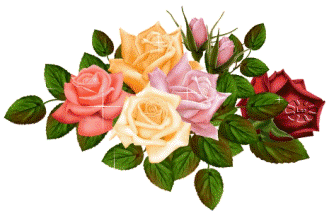 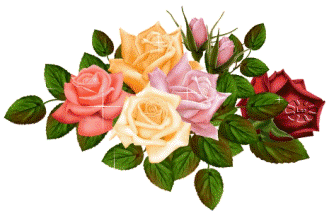 С Праздником!
Девочки тоже вас любят!
Мы любим вас, дорогие учителя!!!